Приемы мнемотехники при разучивании стихотворений
Подготовила воспитатель логопедической группы: Цуранова Н В
«Осень»
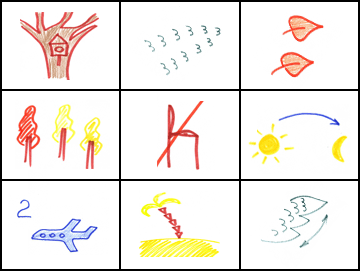 «Осеннее утро»
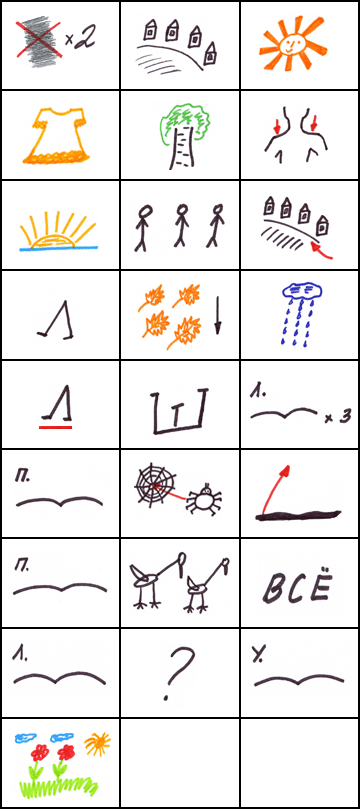 «Осенние деревья»
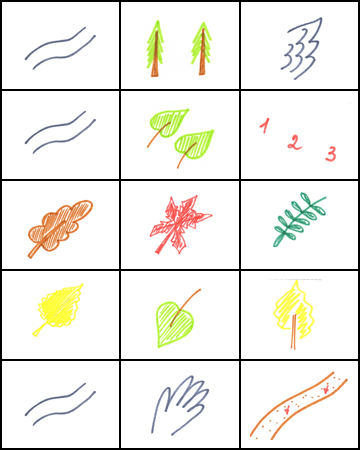 «Хлеб»
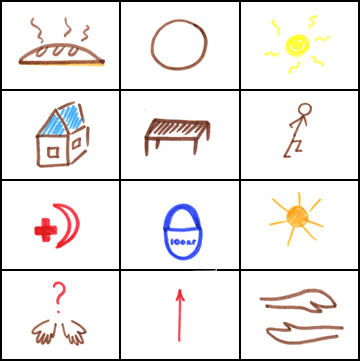 «Снегири»
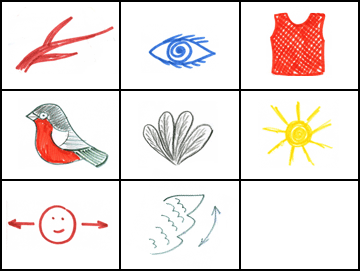 «Шапка»
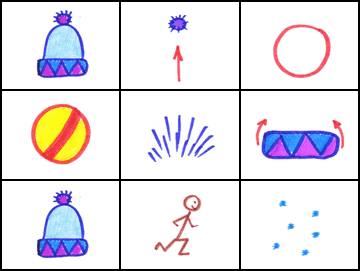 «Киска»
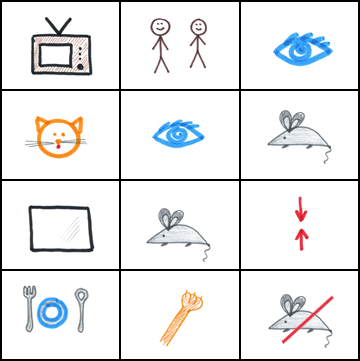 «9 мая»
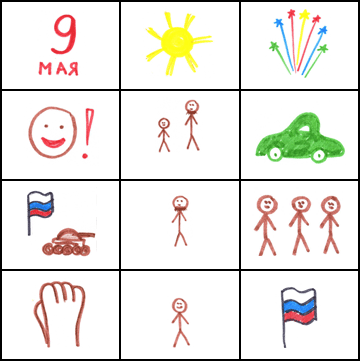 «Новый Год»
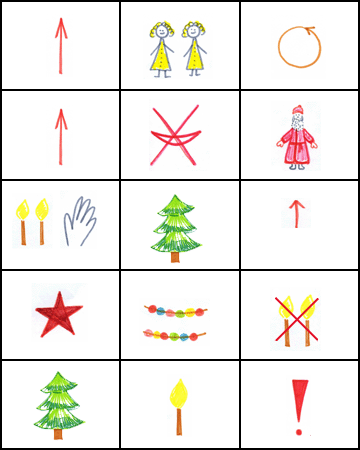 «Белый мишка»
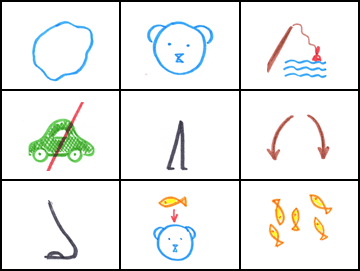 «Кармашки»
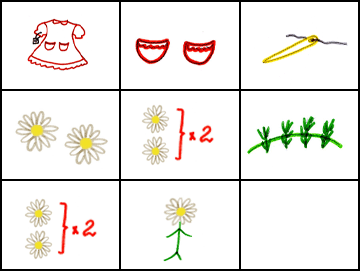 «Манная каша»
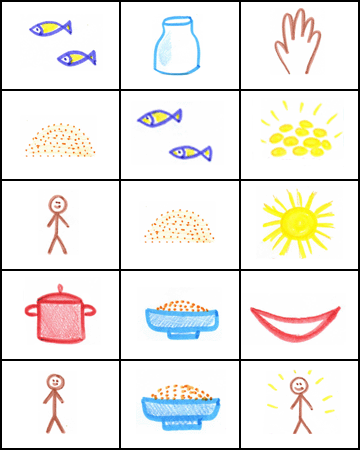 «Продукты»
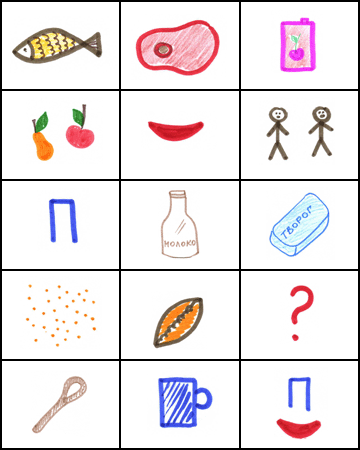 «Космонавт»
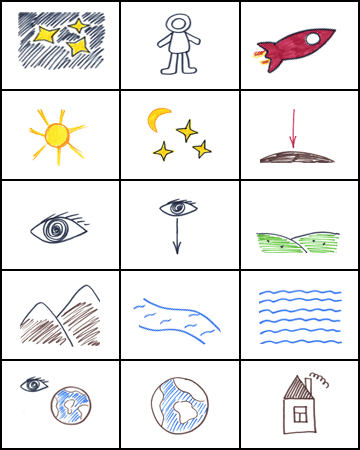